Магистратура радиотехника 11.04.01
Команда: RTX ON 
Группа РИ-180026: Кислицин Денис, Артём Кузнецов 
Группа РИ-180017: Третьяков Максим
Куратор: Шадрин Денис Борисович
Описание проекта
Landing page, ориентированная на абитуриентов, которые хотят поступить на магистратуру. 

Даёт пошаговое понимание - что это за направление.
План landing page
Целевая аудитория
Молодые люди 22+
Сфера деятельности: учёба, работа, тренинги
Образование: неоконченное высшее, высшее/несколько высших
Время активности: с 7-8 утра до полуночи
Интересы: хотят сменить рабочее место, получить новые знания, спрятаться от армии
Черты характера: целеустремлённые, самодостаточные, увлечены обучением, желают работать
Семейное положение: не имеют супруга/имеют семью
МЭИ – московский энергетический институт
Московский технический университет связи и информатики
Технологии
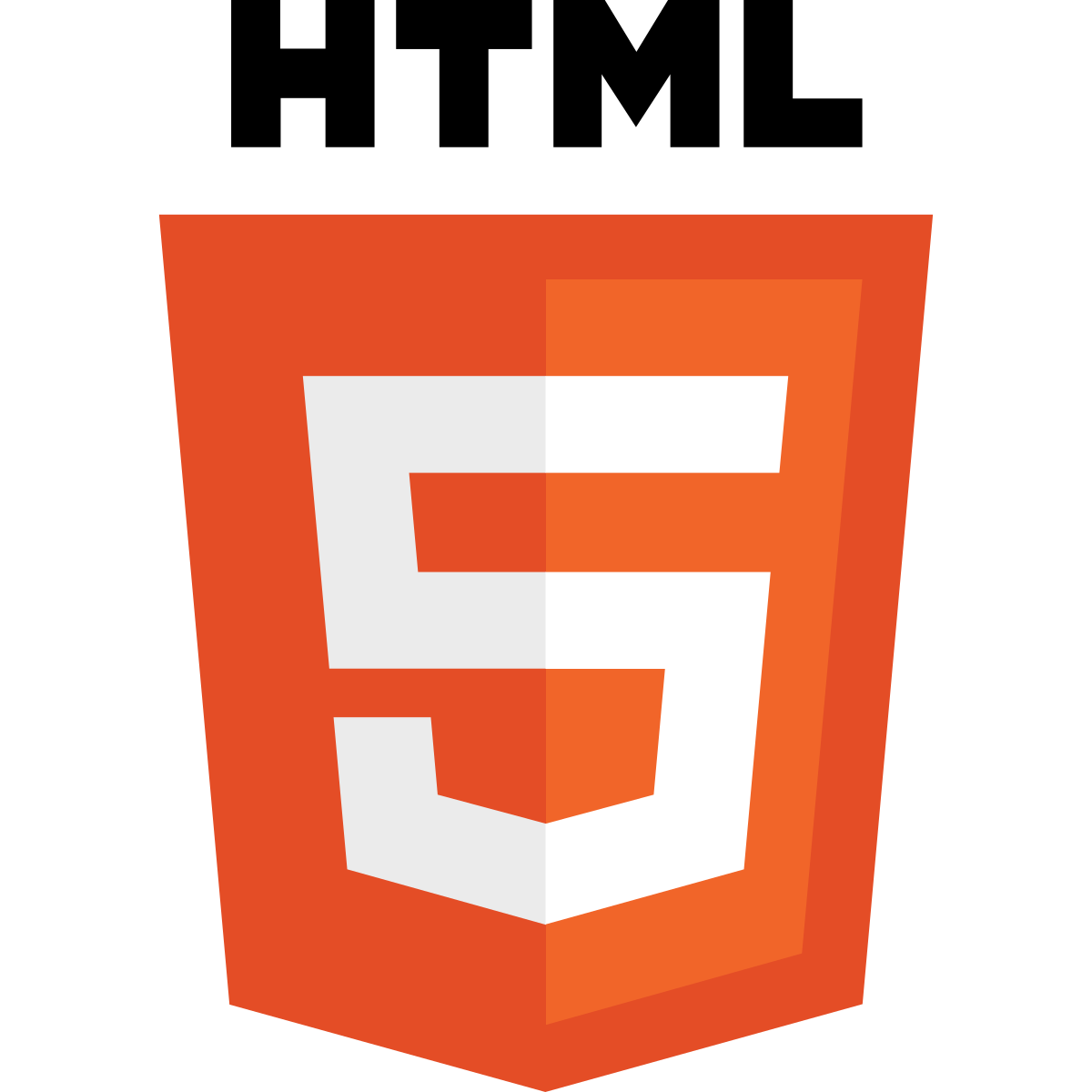 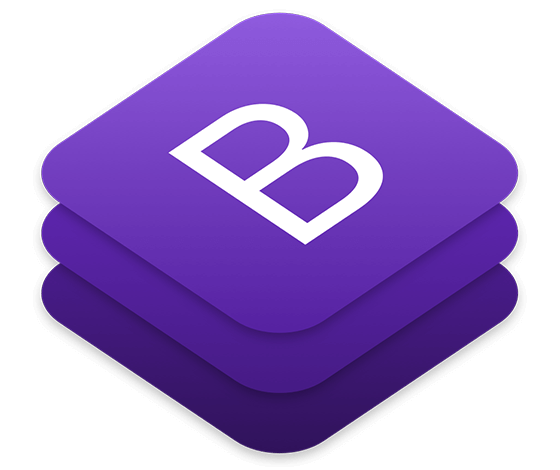 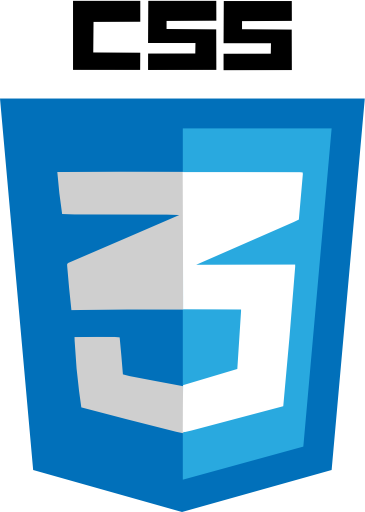 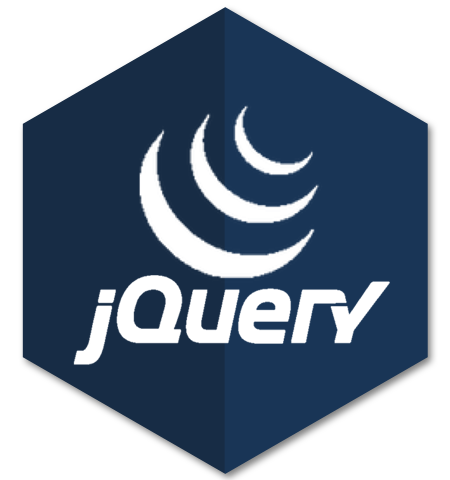 Заключение
После проделанной работы мы получили полностью функционирующий прототип. Цель, поставленная в практикуме, была выполнена.
СПАСИБО ЗА ВНИМАНИЕ